Использование информационных технологий на уроках -  средство активизации познавательной деятельности
Смена исторических эпох определяется сменой коммуникационных технологий
			Герберт Маршалл Маклюэн

К.Д. Ушинский : «Детская природа требует наглядности».
Информационные технологии подразделяются на:
Универсальные (текстовый редактор, табличный процессор, компьютерные презентации)	
Специальные (электронные учебники, энциклопедии, тренажеры)	
Интернет (виртуальные лаборатории, дистанционное обучение, виртуальные экскурсии)
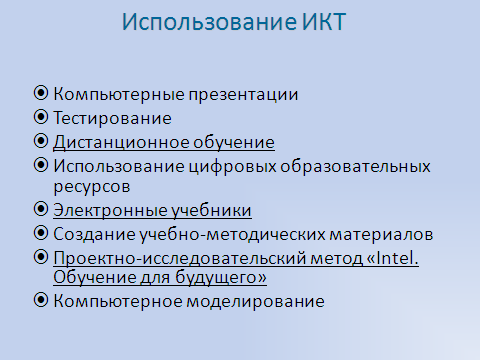 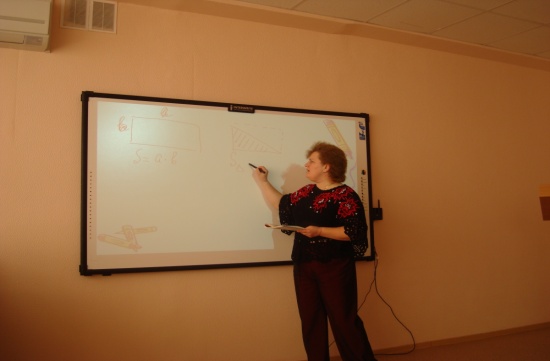 преимущества использования мультимедиа технологий на уроке:
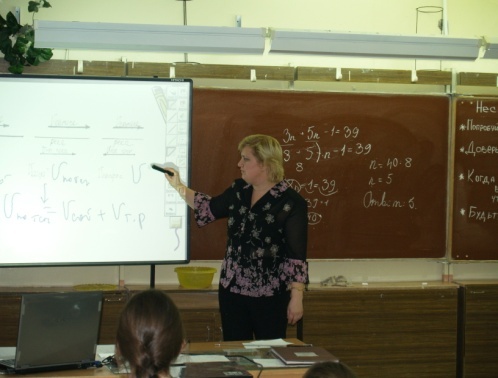 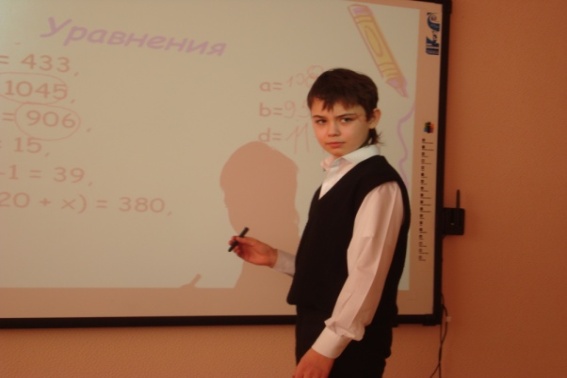 Что дает использование  ИКТ?
1. Интенсификация урока
2. Повышение интереса и мотивации
3. Индивидуализация обучения
4. Эффективность подачи материала
5. Неограниченные ресурсы
По данным исследований, в памяти человека остается 25% (1/4  часть ) услышанного материала, 
33% , (1/3 часть) увиденного, 
50% увиденного и услышанного, 
75%( 3/4 ) материала, если ученик привлечен в активные действия в процессе обучения. Компьютер позволяет создать условия для повышения процесса обучения.
Обостряется восприятие
Различные каналы восприятия
Текст
Видео
Звук
Ученик
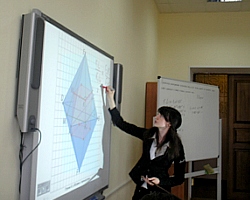 анимация
графика
Использование информационных технологий необходимо рассматривать в неразрывном единстве всех составляющих образовательного процесса:
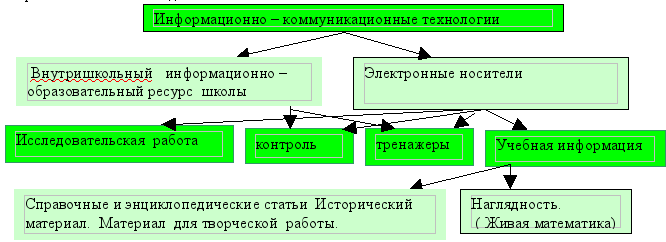 Способы  использования мультимедийных средств:
Использование на уроках мультимедиа реализует такие принципы:
Принцип  доступности
Методика использования мультимедиа технологий предполагает:
совершенствование системы управления обучением на различных этапах урока; 
усиление мотивации учения; 
улучшение качества обучения и воспитания, что повысит информационную культуру учащихся; 
повышение уровня подготовки учащихся в области современных информационных технологий; 
демонстрацию возможностей компьютера, не только как средства для игры
Опыт использования мультимедийных технологий показывает:
резко повышается интерес учащихся к работе и их активность;*развивается алгоритмический стиль мышления;
формируется умение принимать оптимальные решения, действовать вариативно; учитель освобождается от массы рутинной работы;
 предоставляется возможность творческой деятельности на основании полученных результатов.
Мультимедийные уроки помогают решить следующие дидактические задачи:
усвоить базовые знания по предмету;
 систематизировать усвоенные знания; 
 сформировать навыки самоконтроля;
 сформировать мотивацию к учению в целом и к информатике в частности;
оказать учебно-методическую помощь учащимся в самостоятельной работе над учебным материалом.
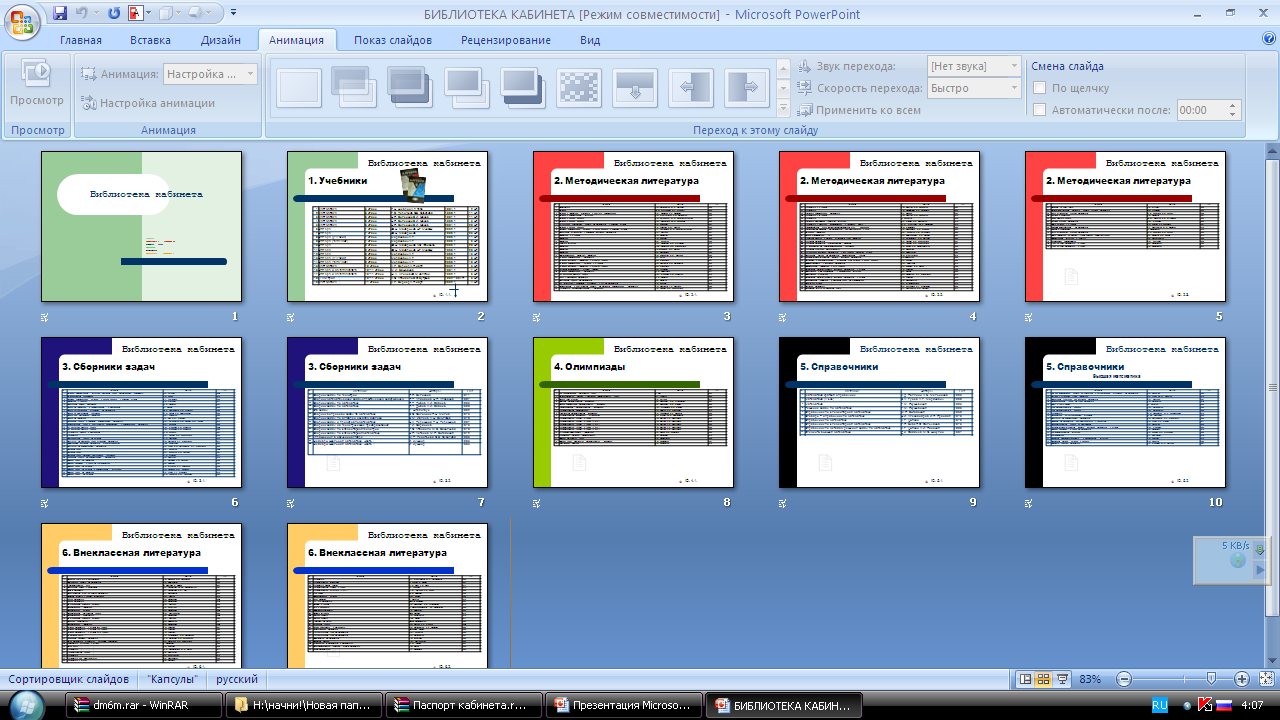 основные цели проведения презентации:
освоение нового материала, 
закрепление изученного материала, 
контроль знаний.
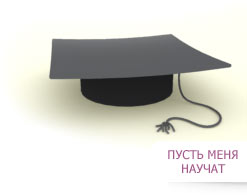 Формы и место использования презентации (эффективные приемы применения презентаций):
При изучении нового материала.
При проведении устных упражнений. 
При проверке фронтальных самостоятельных работ. Обеспечивает наряду с устным визуальный контроль результатов. 
При проверке домашних работ. Методика аналогична методике, применяемой для самостоятельных работ. 
При решении задач обучающего характера.
Презентация должна соответствать триединой дидактической цели урока:
Образовательный аспект: восприятие учащимися учебного материала, осмысливание связей и отношений в объектах изучения. 
Развивающий аспект: развитие познавательного интереса у учащихся, умения обобщать, анализировать, сравнивать. Способствование формированию ключевых компетенций, а также активизация творческой деятельности учащихся. 
Воспитательный аспект: 
воспитание научного мировоззрения; 
воспитание умения четко организовать самостоятельную и групповую работу; 
воспитание чувства товарищества, взаимопомощи.
При создании слайдов необходимо учесть ряд основных требований:
Для обеспечения эффективности учебного процесса необходимо:
избегать монотонности, учитывать смену деятельности учащихся по ее уровням: узнавание, воспроизведение, применение; 
ориентироваться на развитие мыслительных (умственных) способностей ребенка, т.е. развитие наблюдательности, ассоциативности, сравнения, аналогии, выделения главного, обобщения, воображения и т.п. 
дать возможность успешно работать на уроке с применением компьютерных технологий и сильным, и средним, и слабым учащимся; 
учитывать фактор памяти ребенка (оперативной, кратковременной и долговременной). Ограниченно следует контролировать то, что введено только на уровне оперативной и кратковременной памяти.
Применение информационных технологий на уроках и во внеурочной деятельности расширяет возможности творчества как учителя, так и учеников, повышает интерес к предмету, стимулирует освоение учениками довольно серьезных тем по математике, что, в итоге, ведет к интенсификации процесса обучения.
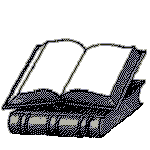 СПАСИБО ЗА   ВНИМАНИЕ!